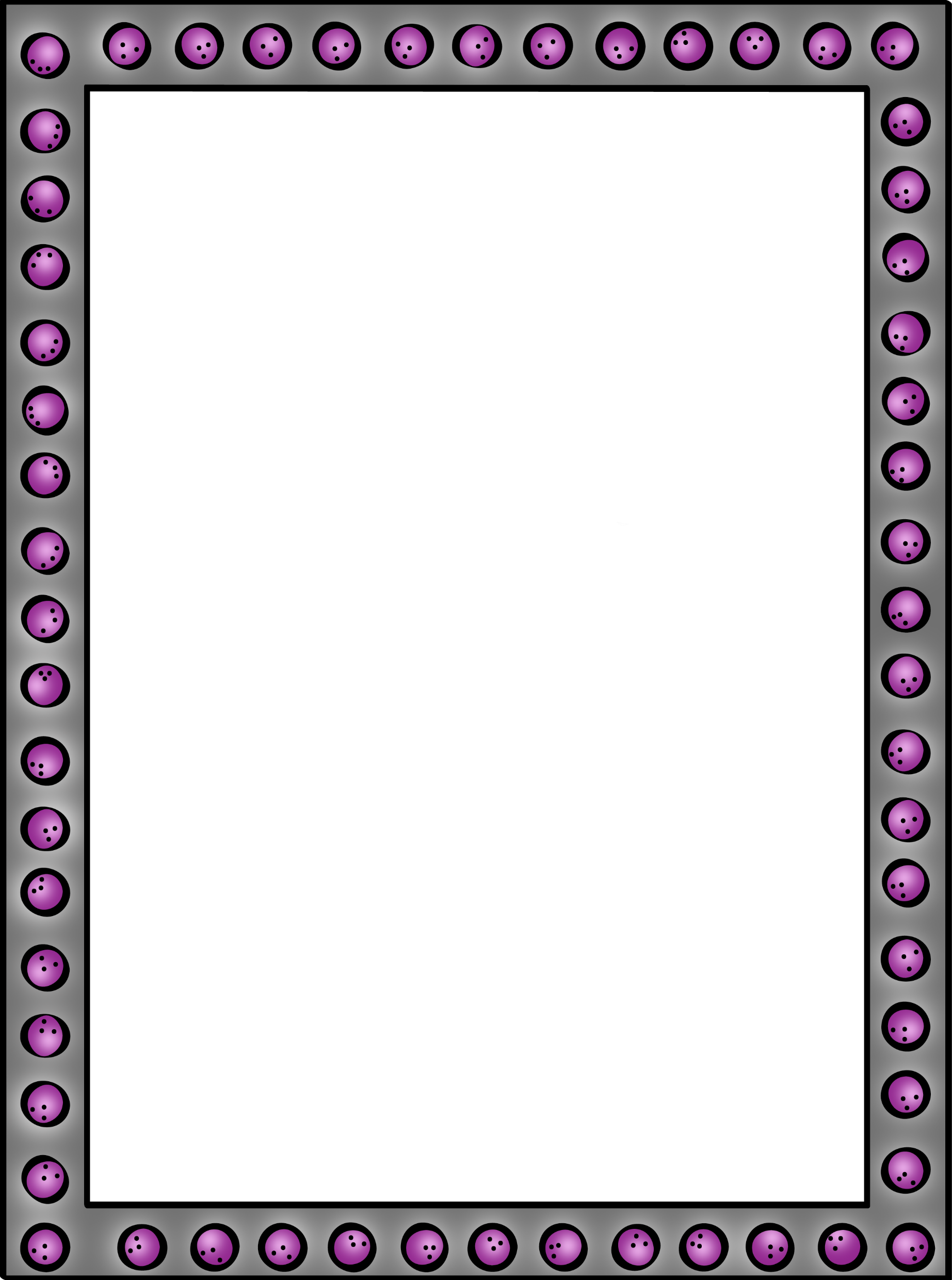 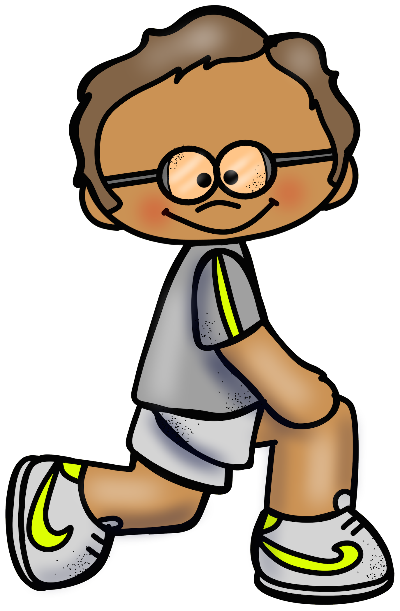 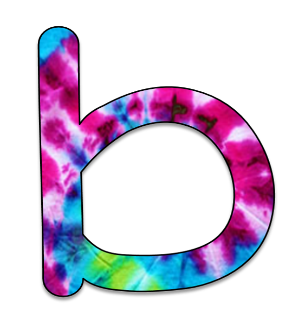 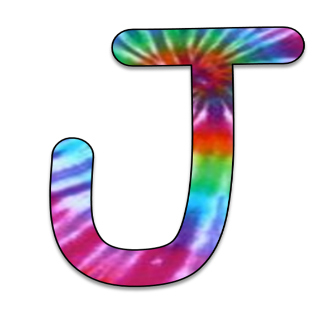 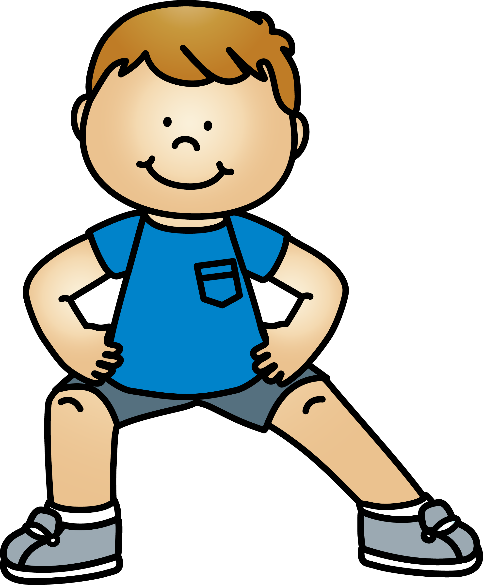 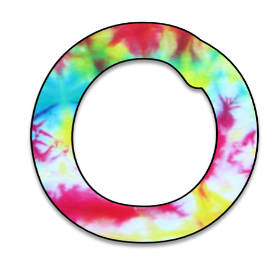 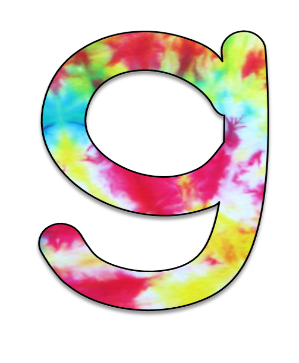 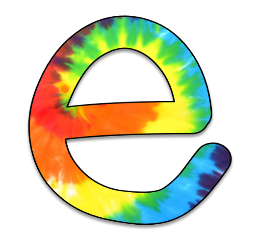 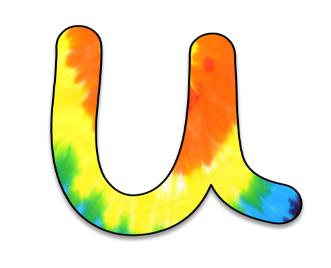 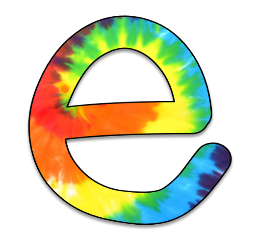 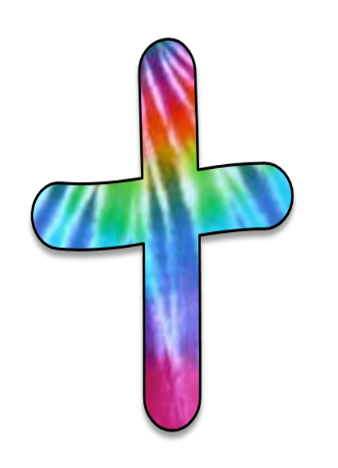 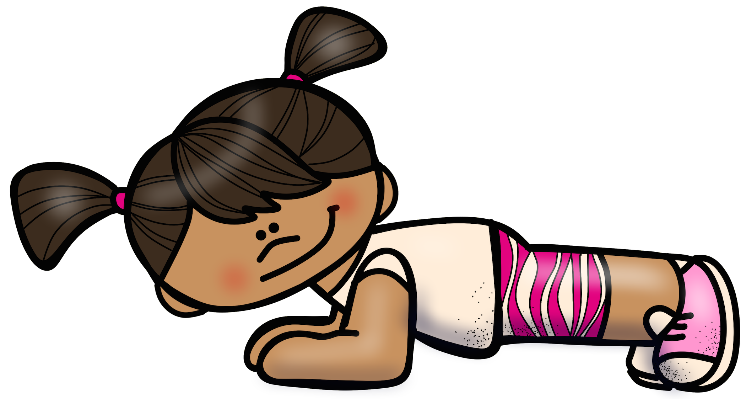 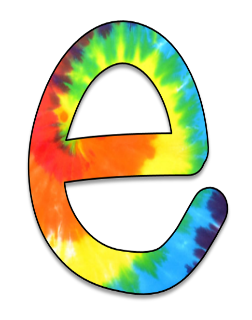 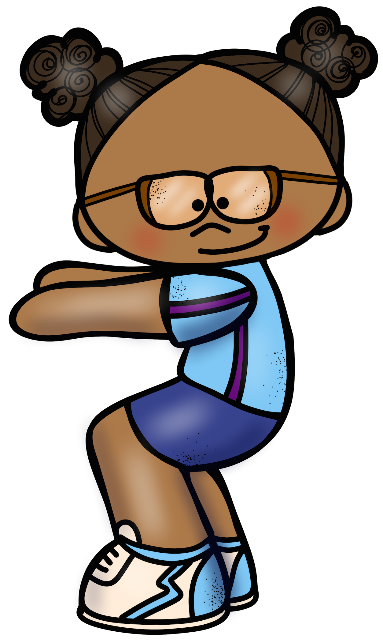 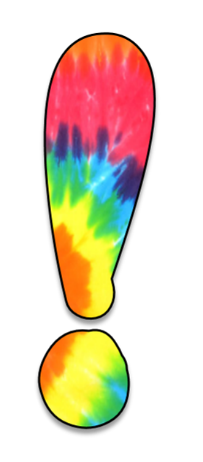 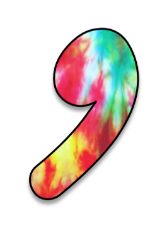 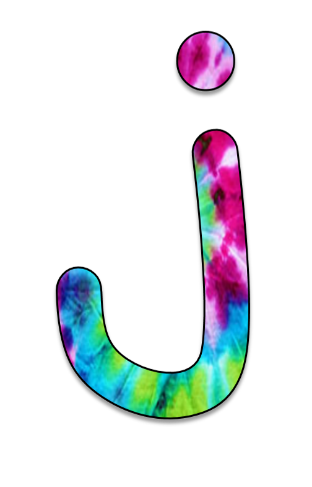 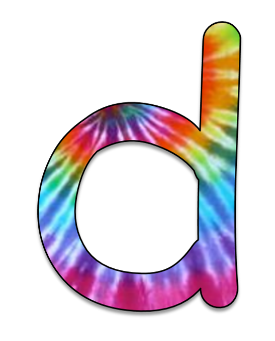 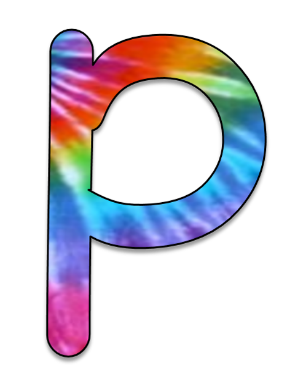 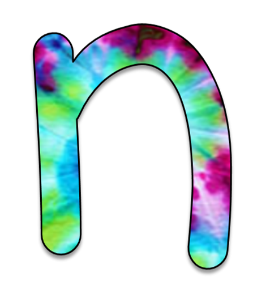 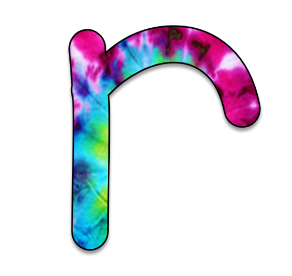 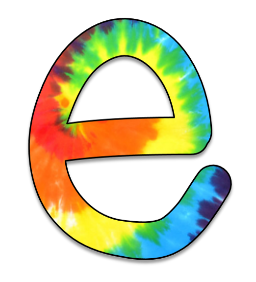 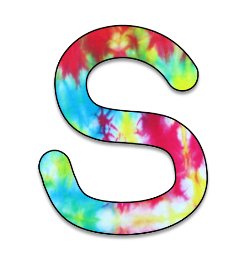 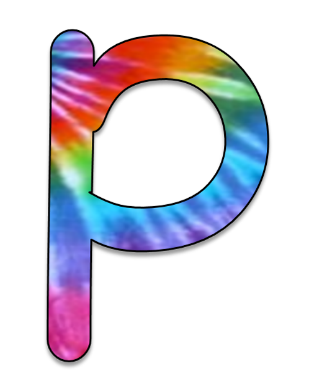 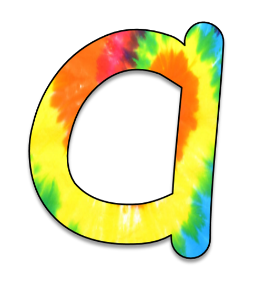 Les nombres de 1 à 800
Cathy Charrois
2020-04-10
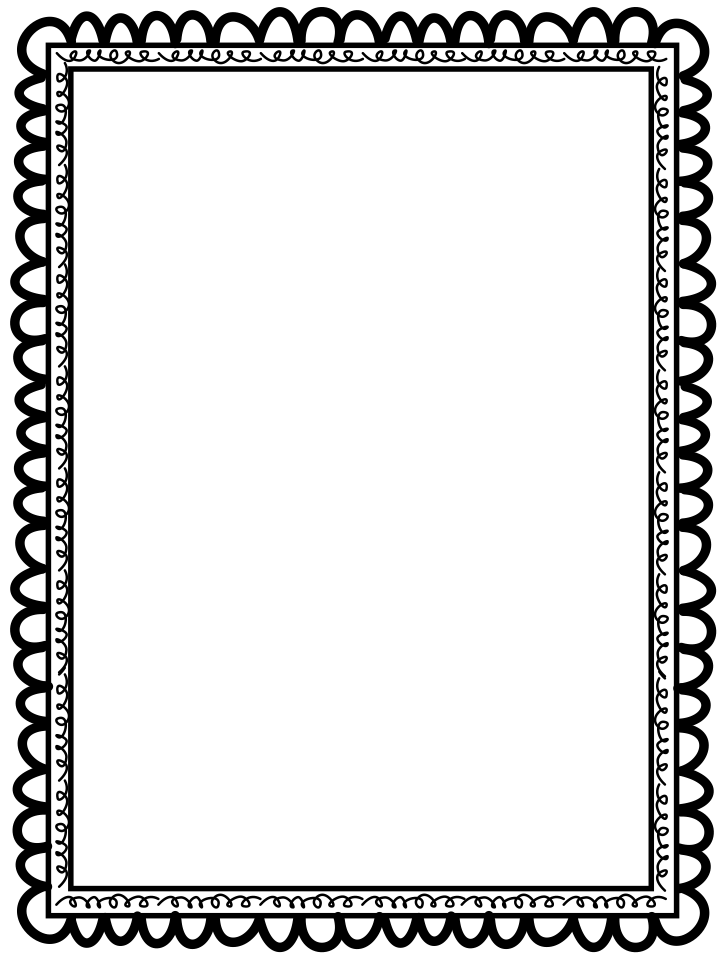 Cathy Charrois
(enseignante de 1re année)


Comment participer : Les enfants lisent les nombres qui apparaissent.  Lorsqu’un exercice est affiché, les enfants doivent l’exécuter.
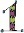 2020-04-10
Cathy Charrois
123
2020-04-10
Cathy Charrois
46
2020-04-10
Cathy Charrois
633
2020-04-10
Cathy Charrois
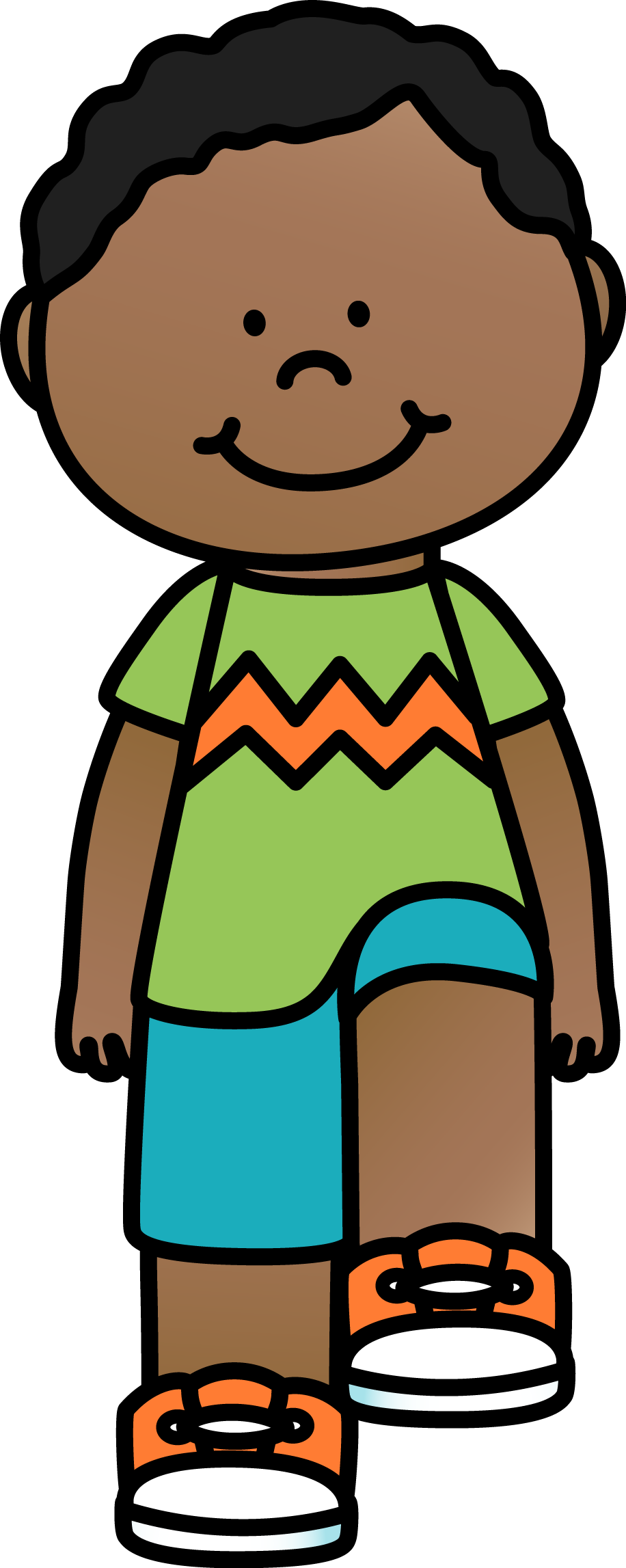 marcher sur place
2020-04-10
Cathy Charrois
104
2020-04-10
Cathy Charrois
461
2020-04-10
Cathy Charrois
768
2020-04-10
Cathy Charrois
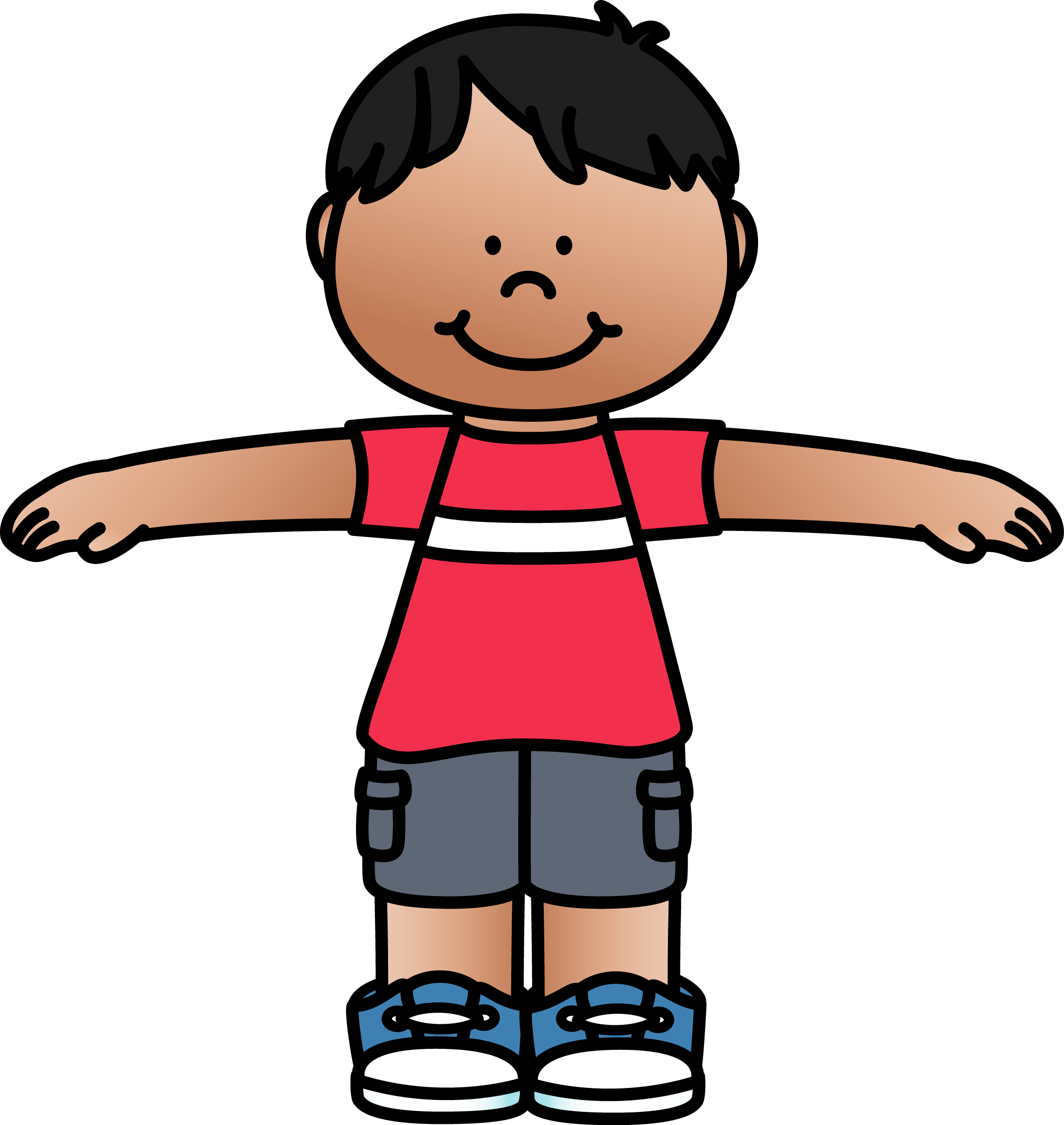 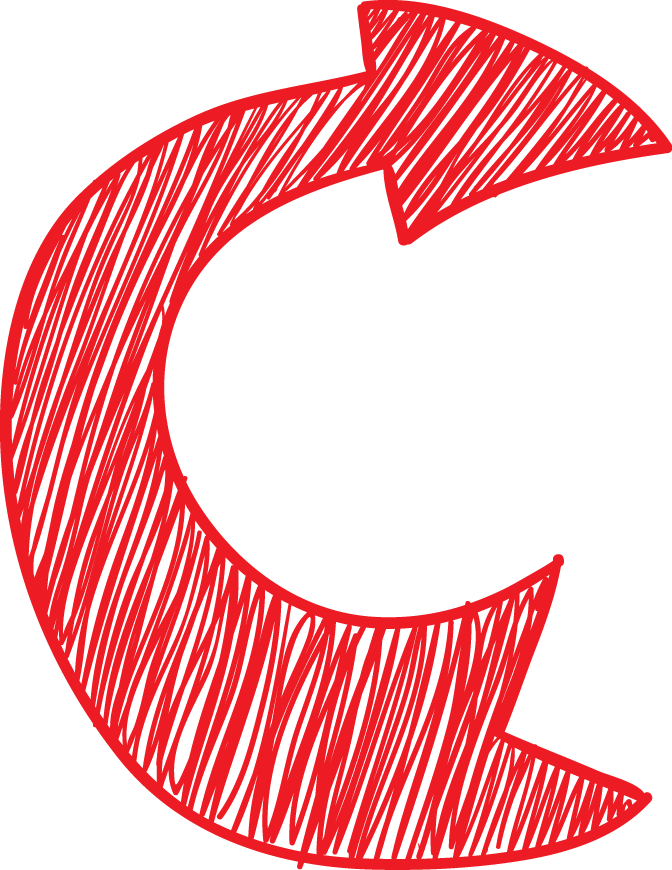 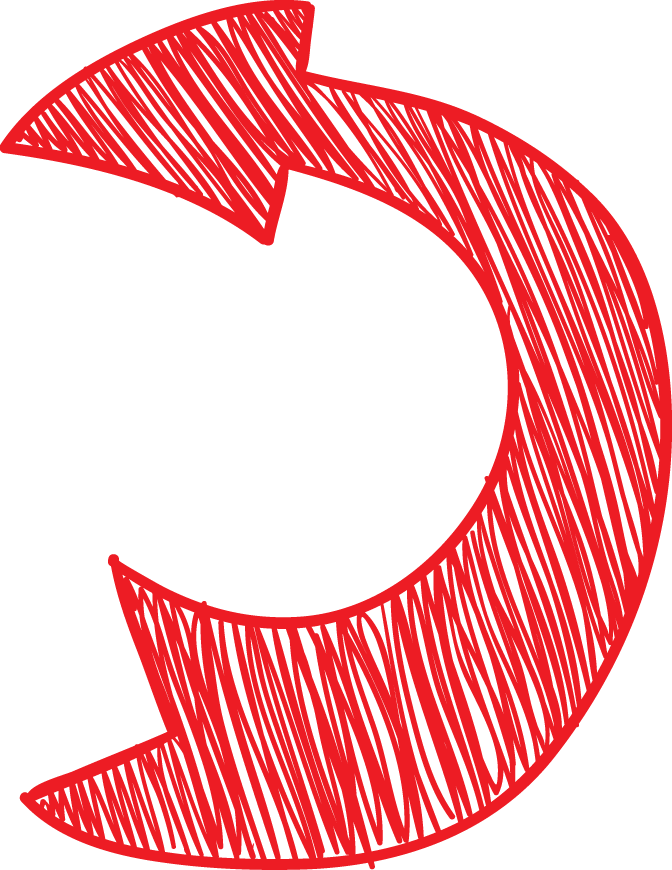 rotation des bras
2020-04-10
Cathy Charrois
785
2020-04-10
Cathy Charrois
67
2020-04-10
Cathy Charrois
470
2020-04-10
Cathy Charrois
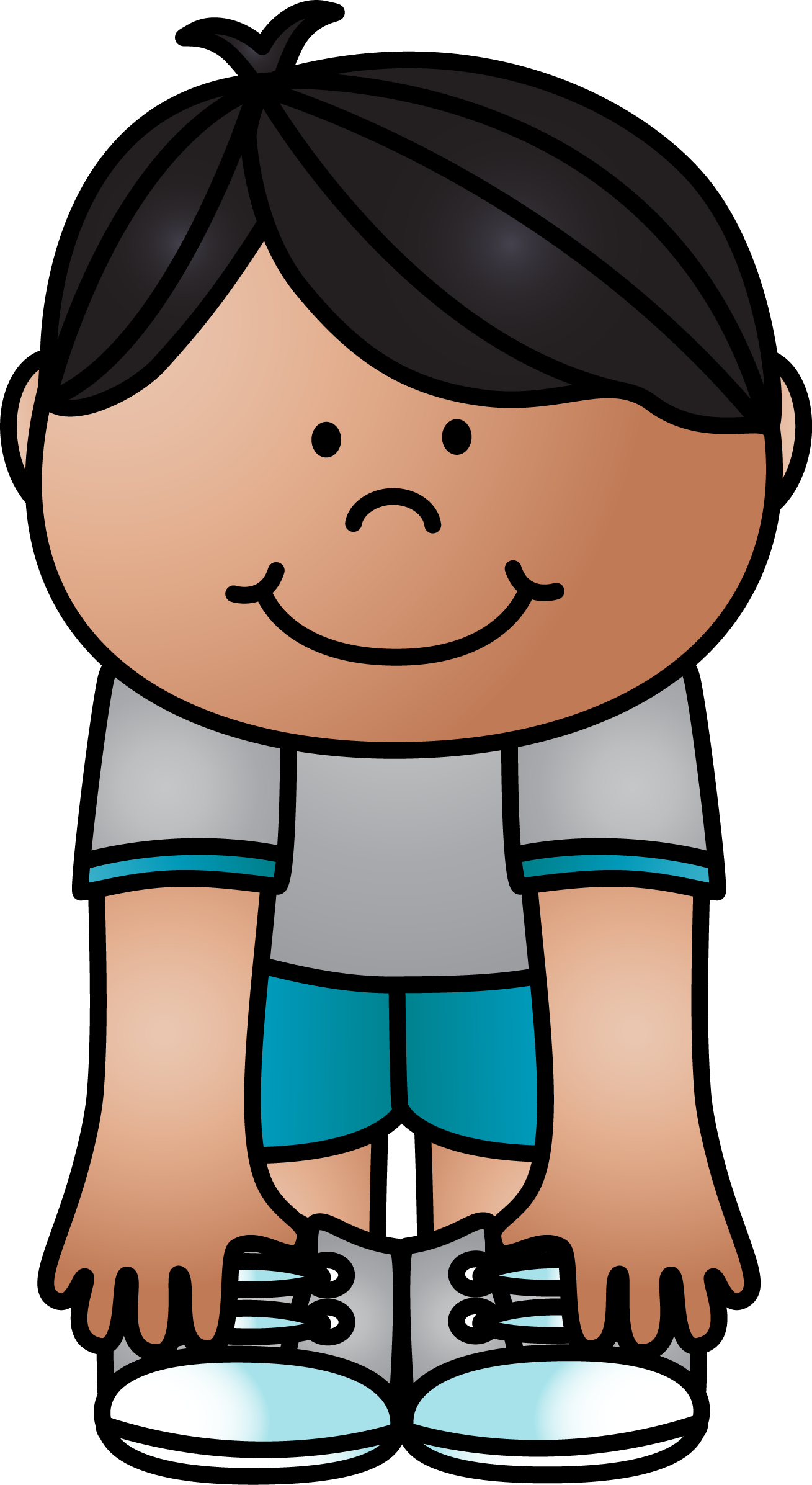 toucher les orteils
2020-04-10
Cathy Charrois
798
2020-04-10
Cathy Charrois
245
2020-04-10
Cathy Charrois
521
2020-04-10
Cathy Charrois
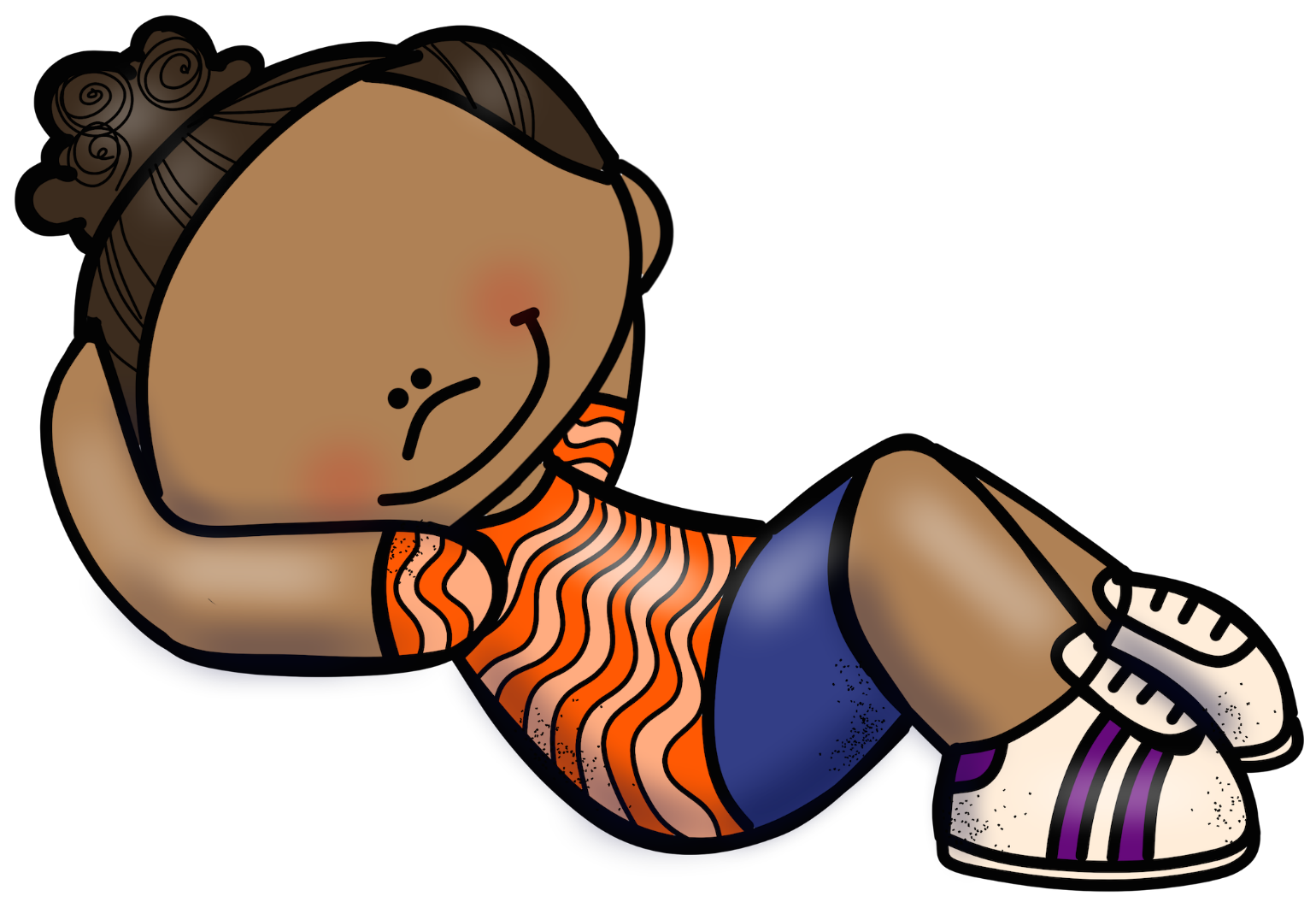 redressement assis
2020-04-10
Cathy Charrois
870
2020-04-10
Cathy Charrois
398
2020-04-10
Cathy Charrois
196
2020-04-10
Cathy Charrois
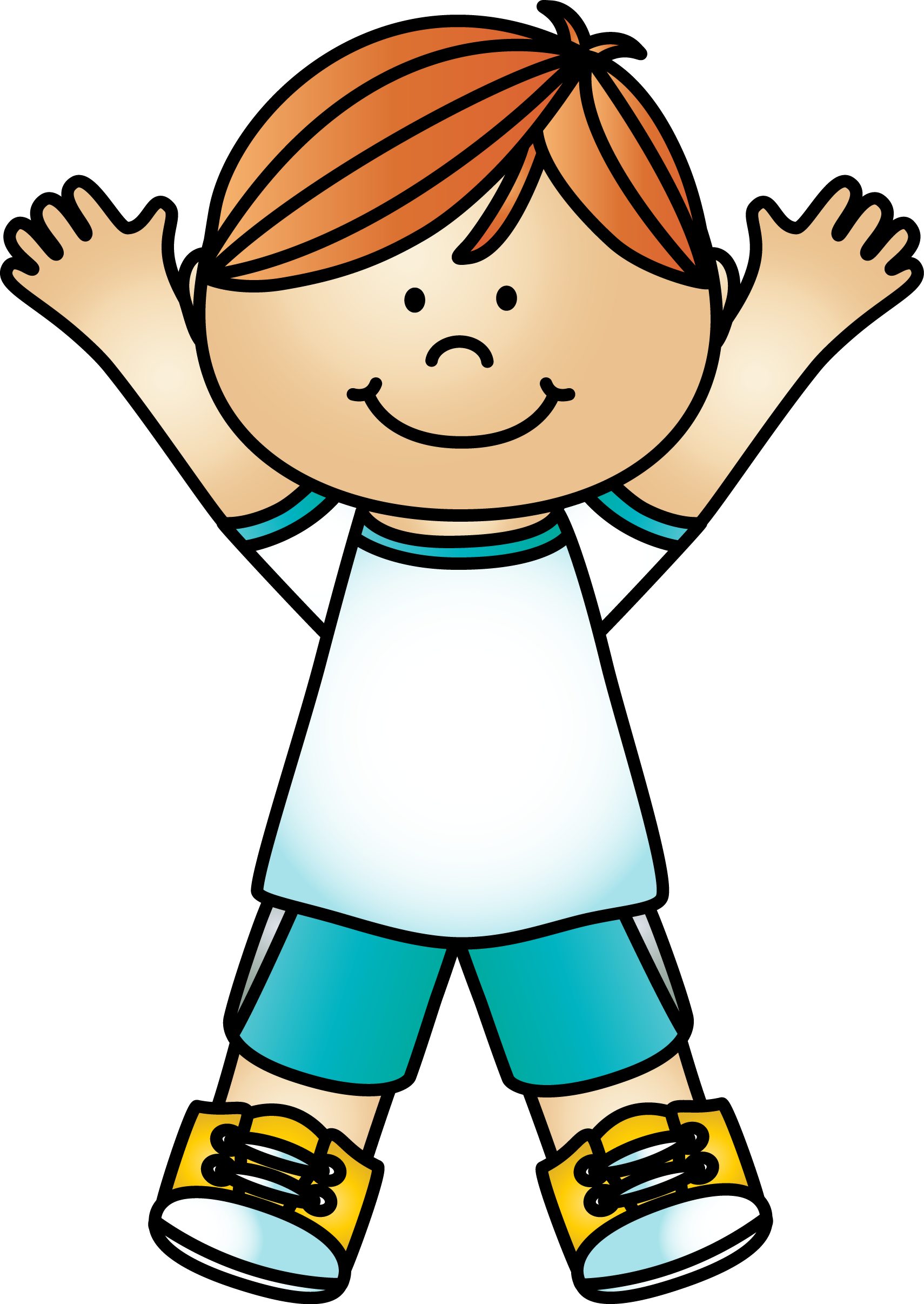 «Jumping Jack flash»
2020-04-10
Cathy Charrois
545
2020-04-10
Cathy Charrois
208
2020-04-10
Cathy Charrois
629
2020-04-10
Cathy Charrois
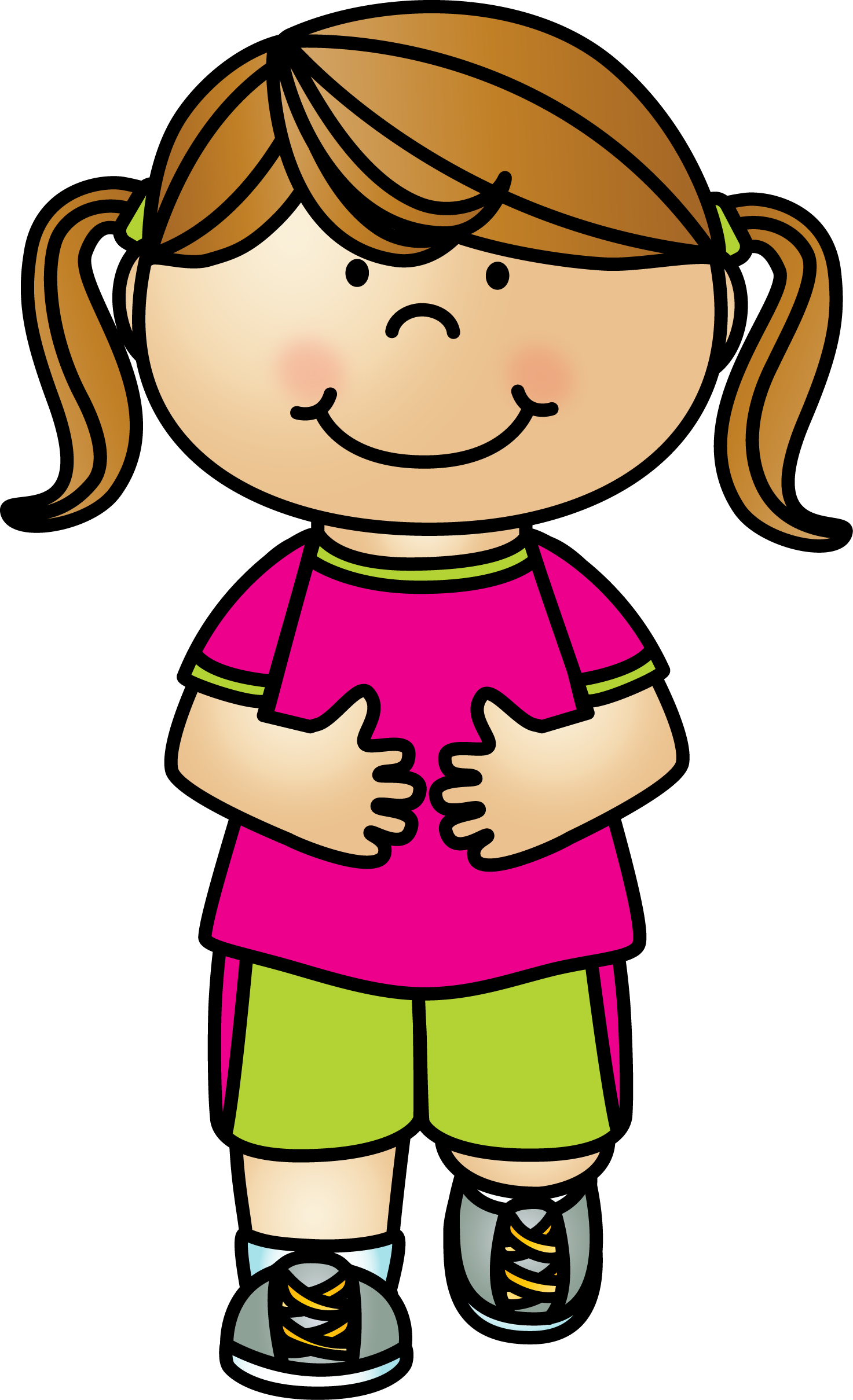 sauter sur un pied
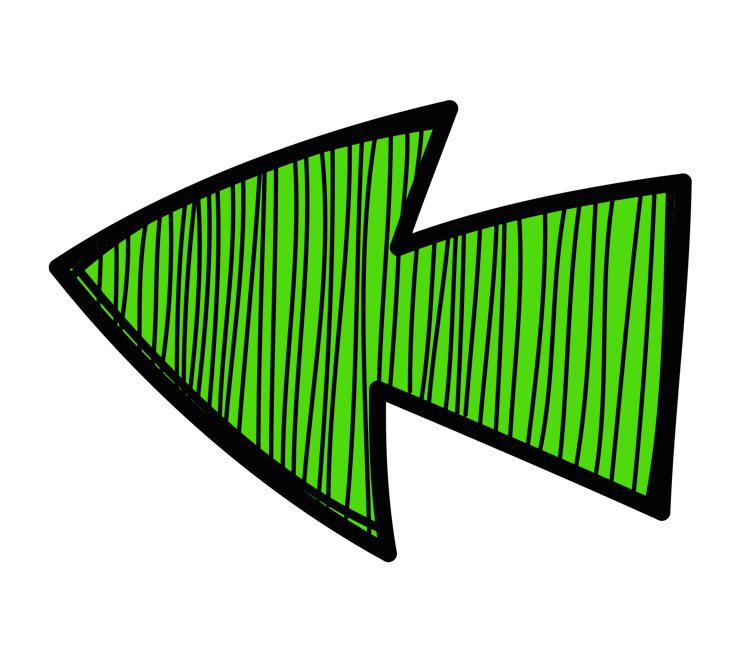 2020-04-10
Cathy Charrois
354
2020-04-10
Cathy Charrois
140
2020-04-10
Cathy Charrois
86
2020-04-10
Cathy Charrois
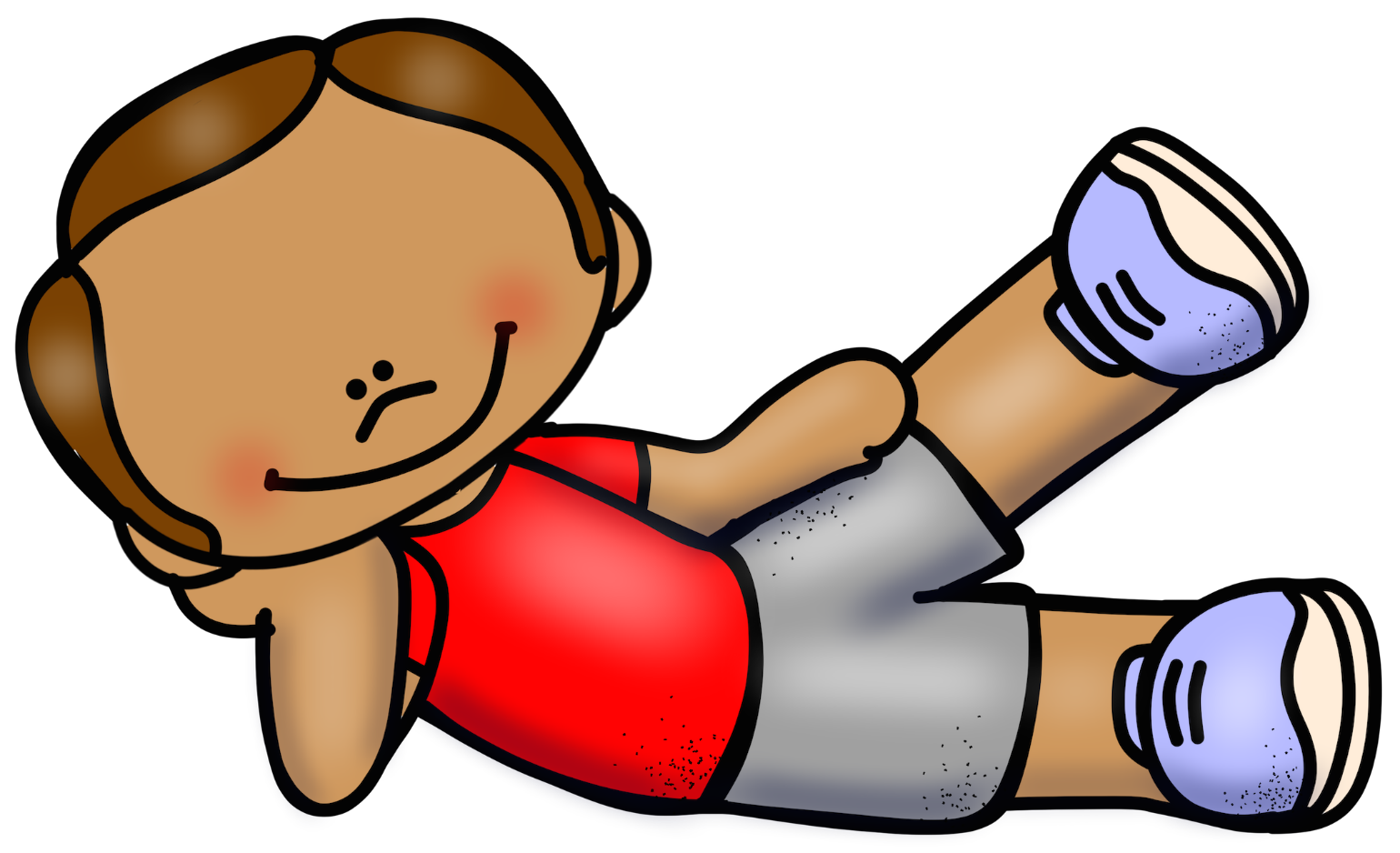 2020-04-10
Cathy Charrois
846
2020-04-10
Cathy Charrois
774
2020-04-10
Cathy Charrois
593
2020-04-10
Cathy Charrois
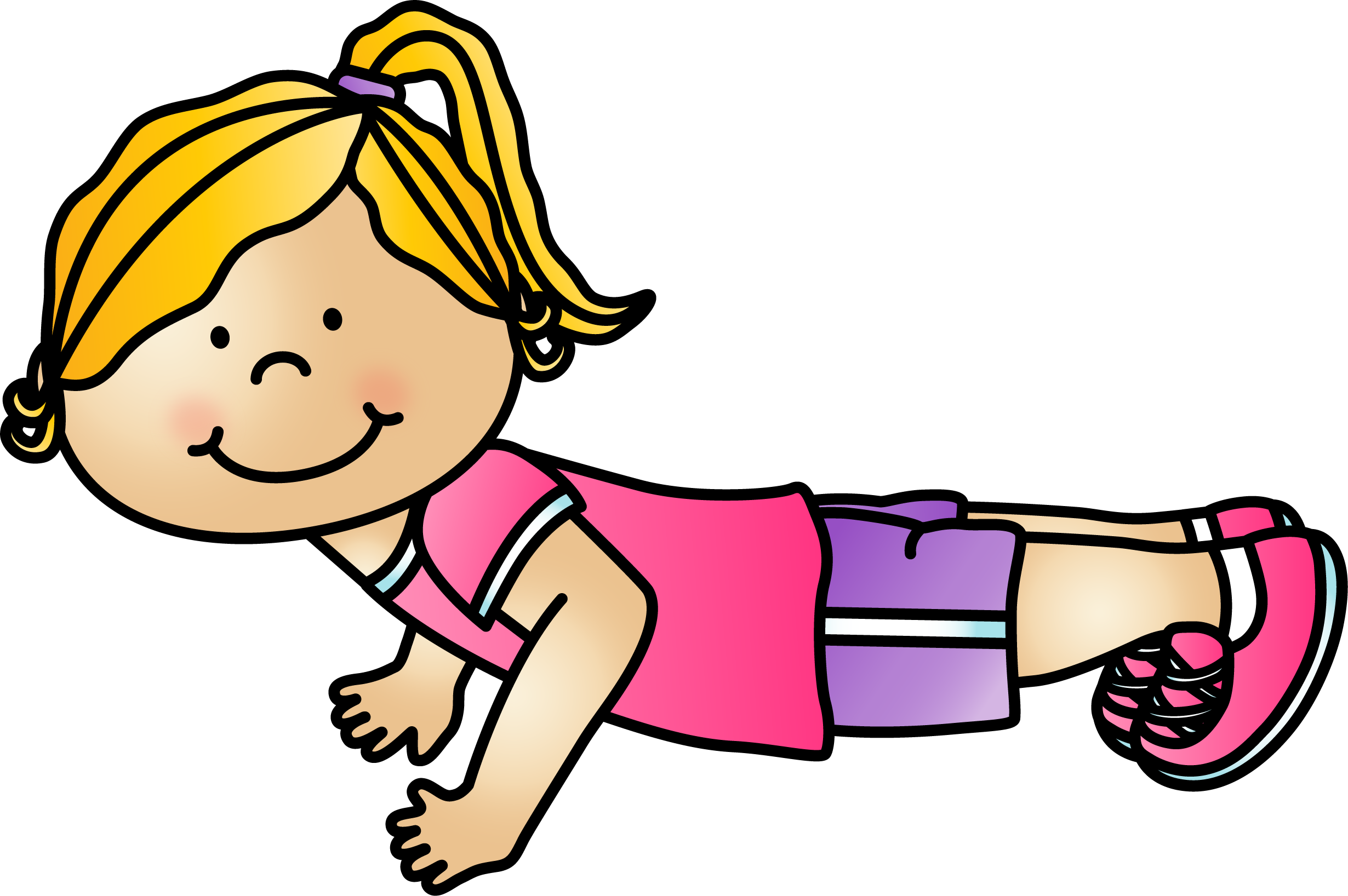 «push up»
2020-04-10
Cathy Charrois
732
2020-04-10
Cathy Charrois
674
2020-04-10
Cathy Charrois
392
2020-04-10
Cathy Charrois
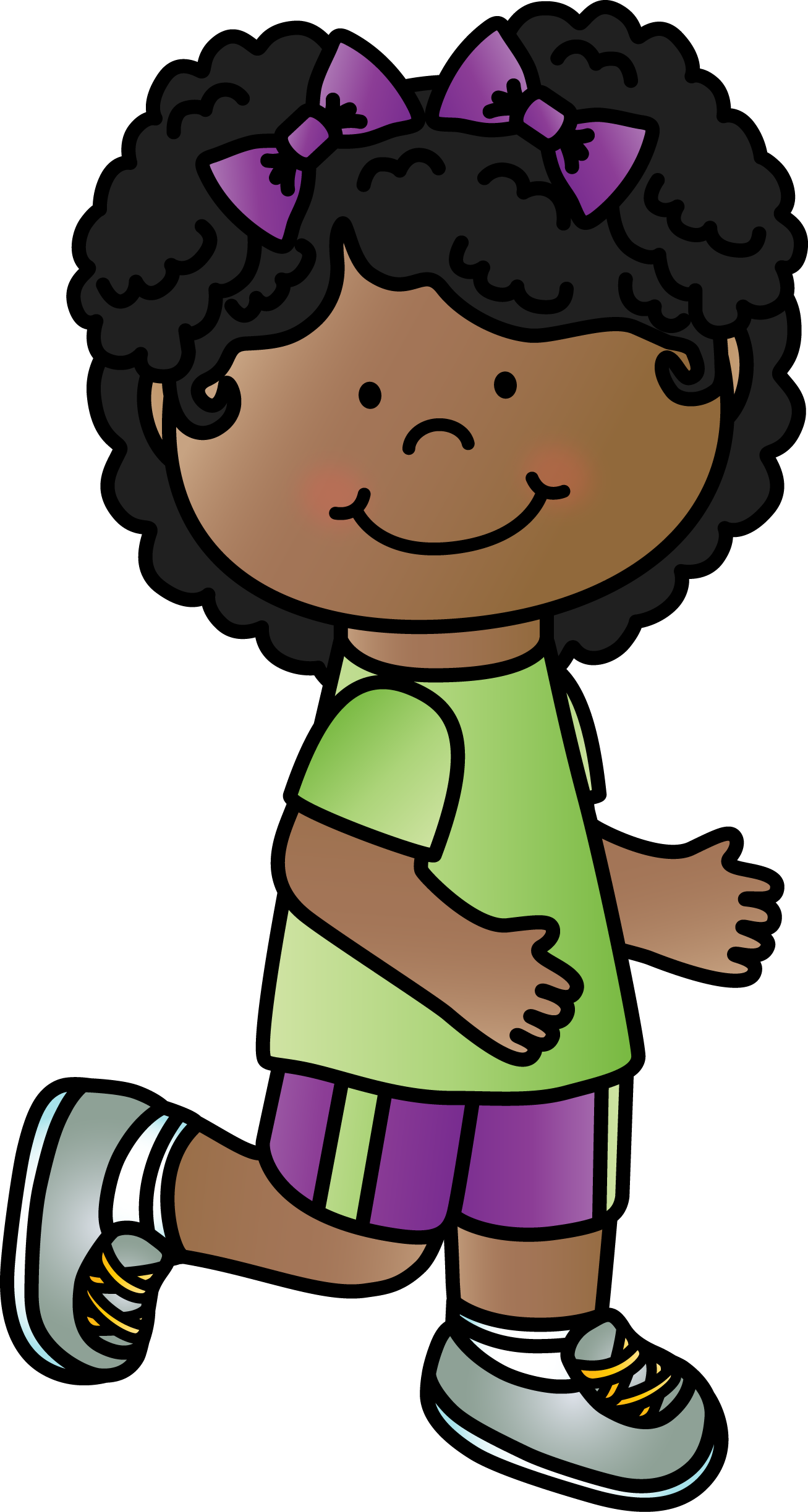 courir sur place
2020-04-10
Cathy Charrois
318
2020-04-10
Cathy Charrois
890
2020-04-10
Cathy Charrois
116
2020-04-10
Cathy Charrois
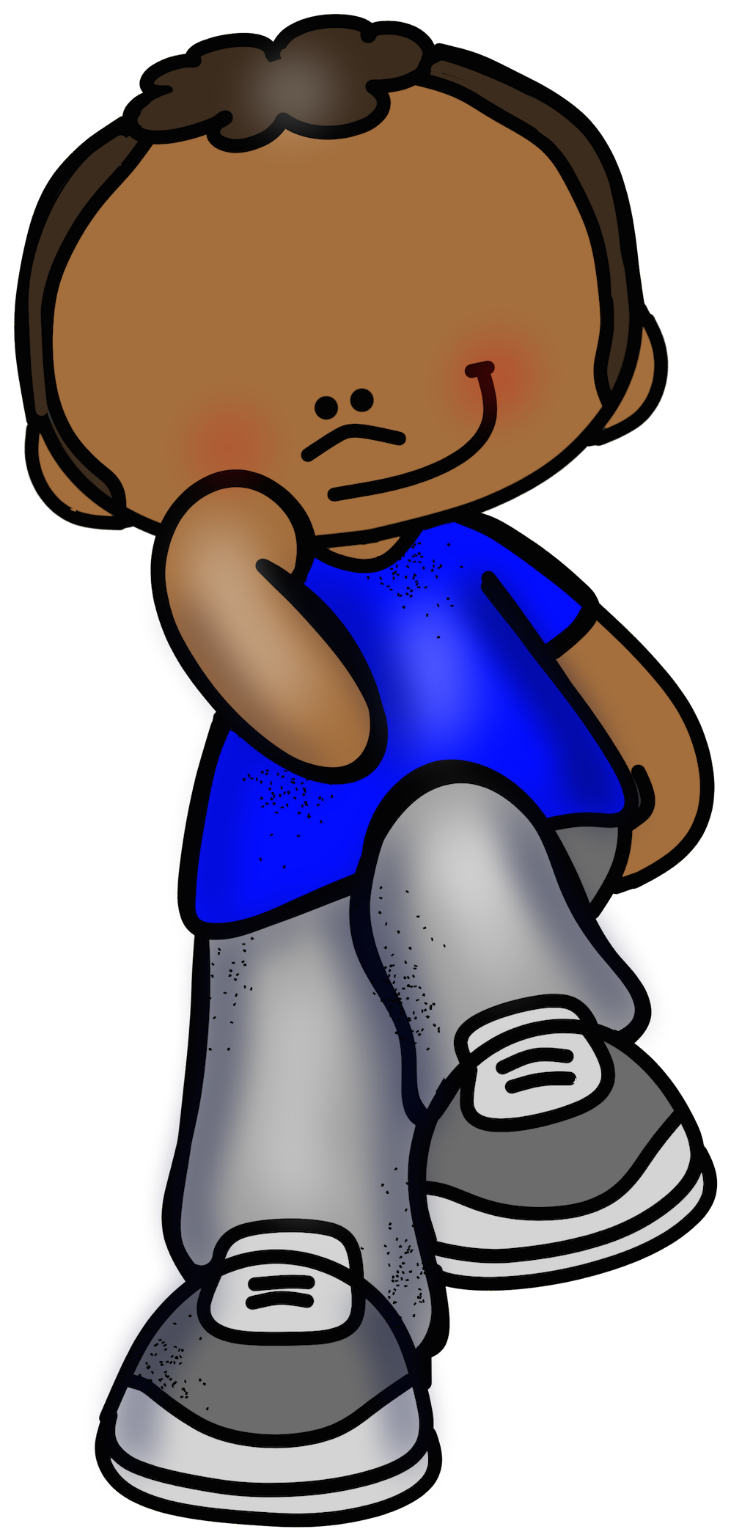 coude - genou
2020-04-10
Cathy Charrois
64
2020-04-10
Cathy Charrois
93
2020-04-10
Cathy Charrois
77
2020-04-10
Cathy Charrois
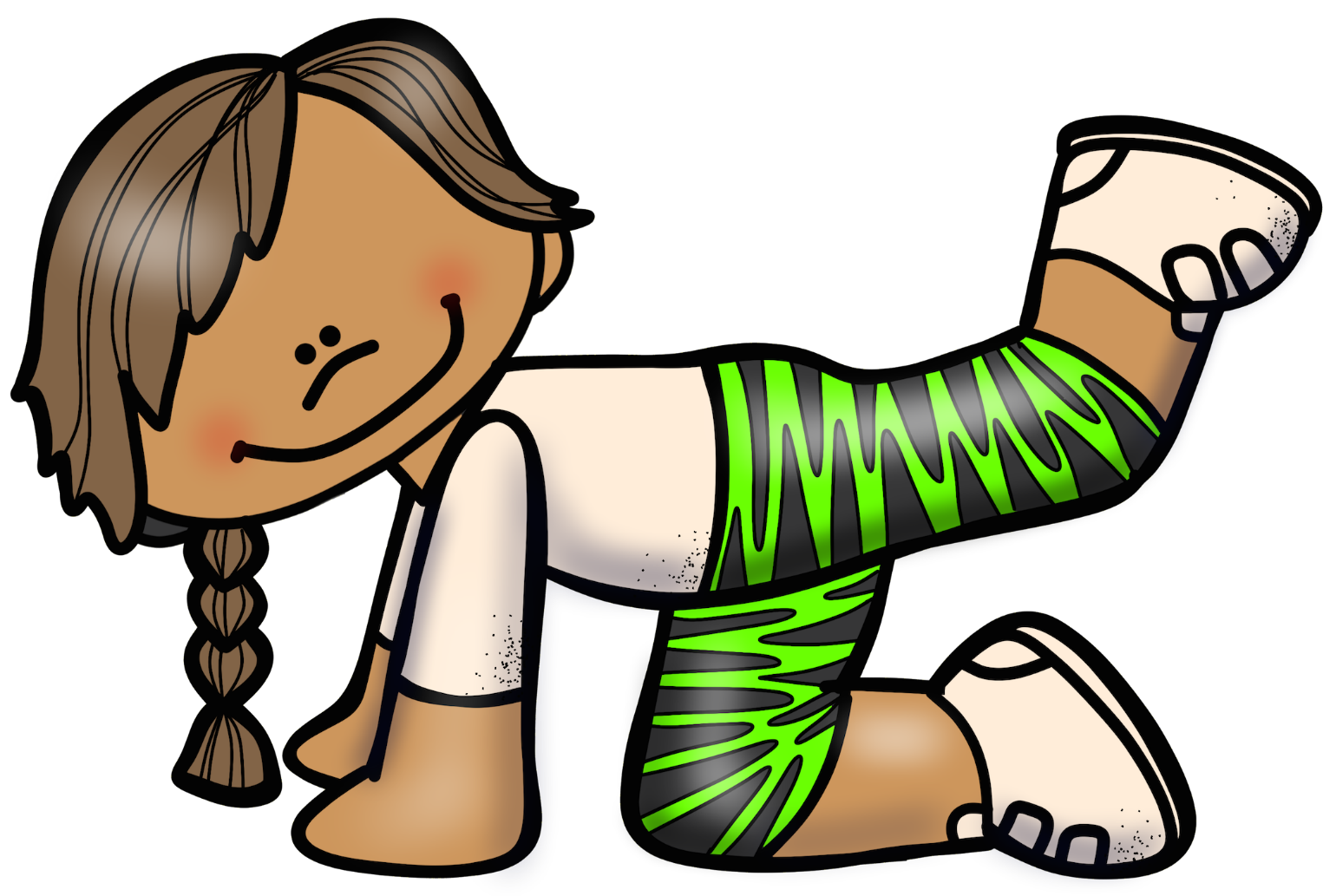 2020-04-10
Cathy Charrois
743
2020-04-10
Cathy Charrois
292
2020-04-10
Cathy Charrois
95
2020-04-10
Cathy Charrois
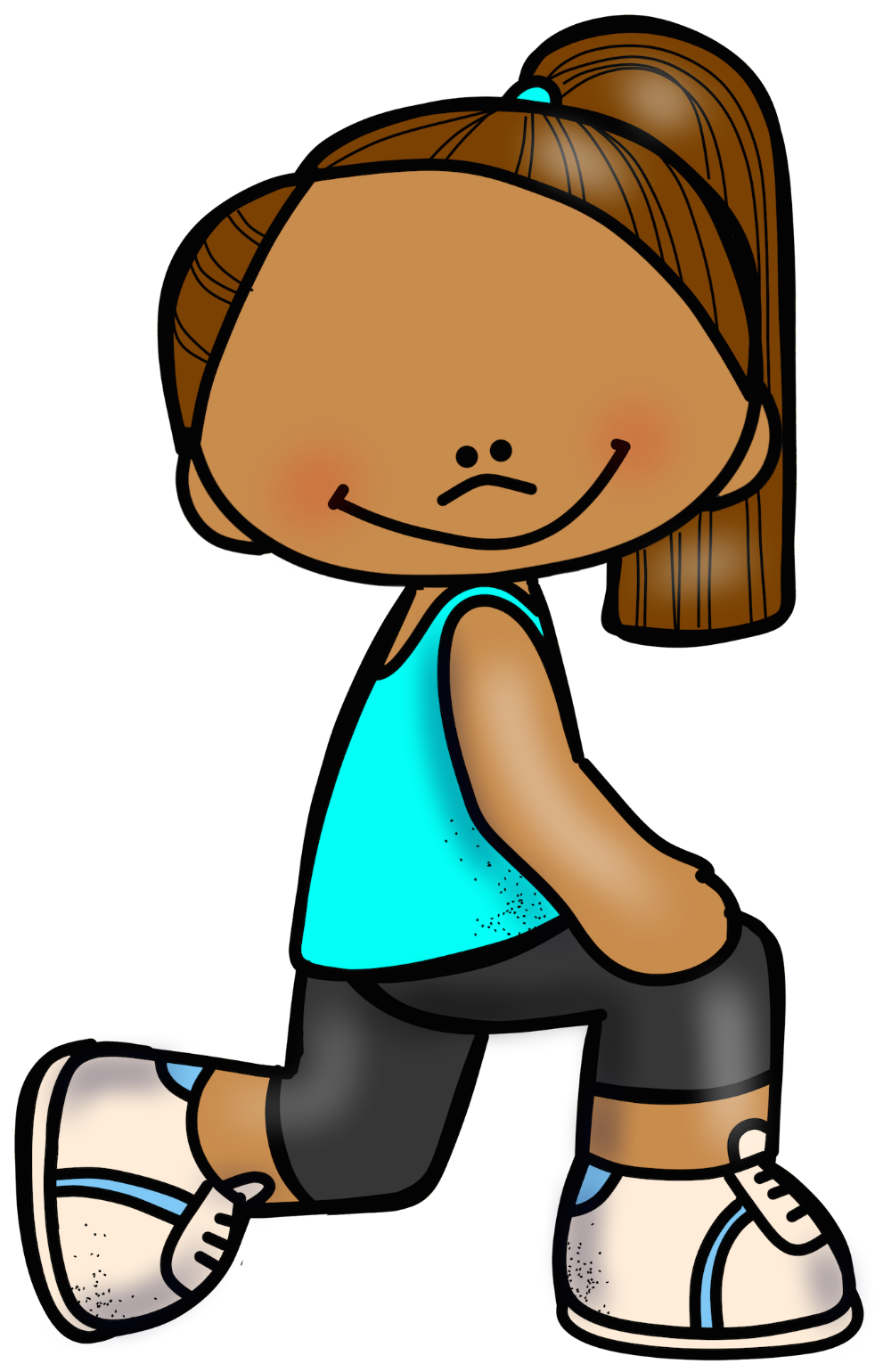 2020-04-10
Cathy Charrois
Les images utilisées proviennent de ces artistes et/ou de ces sites :
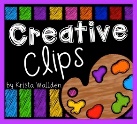 http://thecreativechalkboard.blogspot.ca/
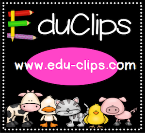 www.edu-clips.com
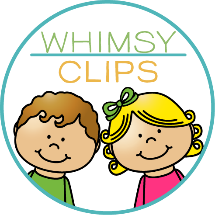 https://www.whimsyclips.com/
2020-04-10
Cathy Charrois